Goal 7: Economics
The Business Cycle
Business Cycle
Business cycle = economic pattern where econ goes through good & bad times
Common in free markets
Phases of the BC:
Recovery/expansion: general increase in bus. act.
Peak/boom: econ operating at high level
Contraction: general decline in bus. activity
Recession: econ in decline for a per. of 6 mo
Business Cycle
Phases continued…
Trough: econ at lowest point; it’ll begin expansion
Depression: extended period of contraction; very low trough w/ very high unemployment
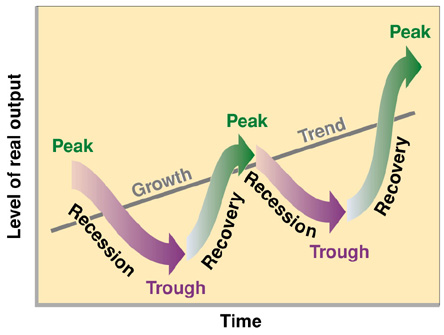 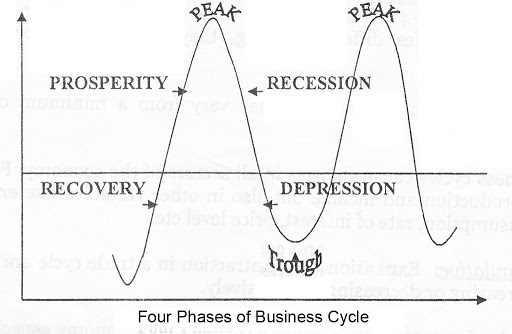 Business Cycle & Economic Probs
When econ booming the Gross Domestic Product (GDP) increases
GDP = total amt of goods/serv produced by a country in 1 year
Economic problems:
Inflation: rise in the price/costs of goods/services
Caused by too much $ in circulation/society
Costs of doing bus / cost of production goes up & prices rise
The Great Depression
Probs began Oct. 1929 w/ stock market crash
Banks failed
Ppl lost savings
Decline in production
Businesses closed
Farms fail
High unemployment
High home loss
Lasted 10 years
Government Response
Govt stepped in to create more jobs / fix econ
FDR – the New Deal
WPA: Works Progress/Project Administration
FDIC – Federal Deposit Insurance Corporation
SEC – Securities and Exchange Commission
Social Security System
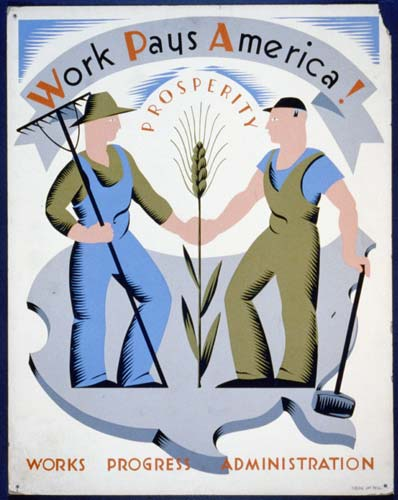 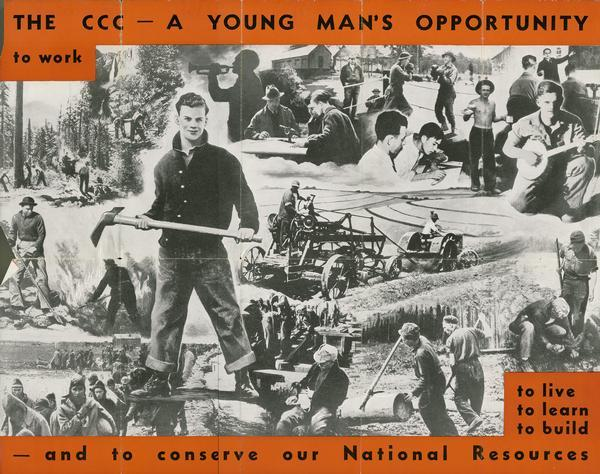 Predicting the Business Cycle
3 types of indicators:
Leading – make predictions about future of econ 
come before major changes in bc
Ex: increase in # of building permits
Coincident – shows how econ is doing at present time & tells if upturn/downturn is coming
Ex: if there’s an increase in ppl’s income
Lagging – helps tell how long current phase of bc will last
comes after major changes in bc
Ex: increase in new businesses
Influences on Economy
Business investment
Money & credit - availability 
Public opinion – expectations of econ
International events 
Availability of resources
Human resources = labor
Location/mvmt of resources
Outsourcing of jobs (China) / foreign labor
Unexpected events
9/11: NYC bus, airline industry; weakened econ
Hurricane Katrina: ports, imports/exports, oil/gas; higher prices